Encyklopédia o zvieratách
Marek Varholík 9.A
Úvod
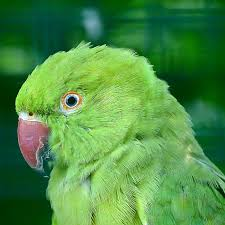 V tejto knihe o zvieratách sa dozvedáme o živote rýb , cicavcov , obojživelníkov , plazov  vtákov aj bezstavovcov 
V knihe sa opisuje strava a život divých zvierat
Obsah
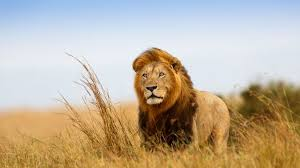 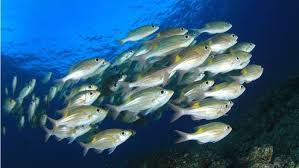 Vtáky: žijúce cez noc a cez deň 
Cicavce: mäsožravé a bylinožravé
Plazy: jedovaté a nejedovaté
Ryby: pestré druhy rýb
Záver
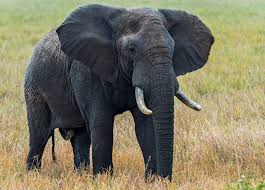 Poznatky o zvieratách žijúcich v savane , pralesoch a iných kútov sveta 
Autor: Miranda Smithová
Názov knihy: Zvieratá
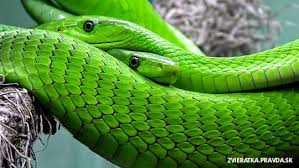 Ďakujem za pozornosť